Constant Functions &Linear Non-Functions
Objective - To identify constant functions and linear non-functions
Constant Functions and Linear Non-Functions
Recall that there are four kinds of slope:
Positive Slope
Line is ascending
Negative Slope
Line is descending
Zero Slope
Line is Horizontal
Undefined Slope
Line is Vertical
Linear Functions
Constant Functions and Linear Non-Functions
Constant Functions
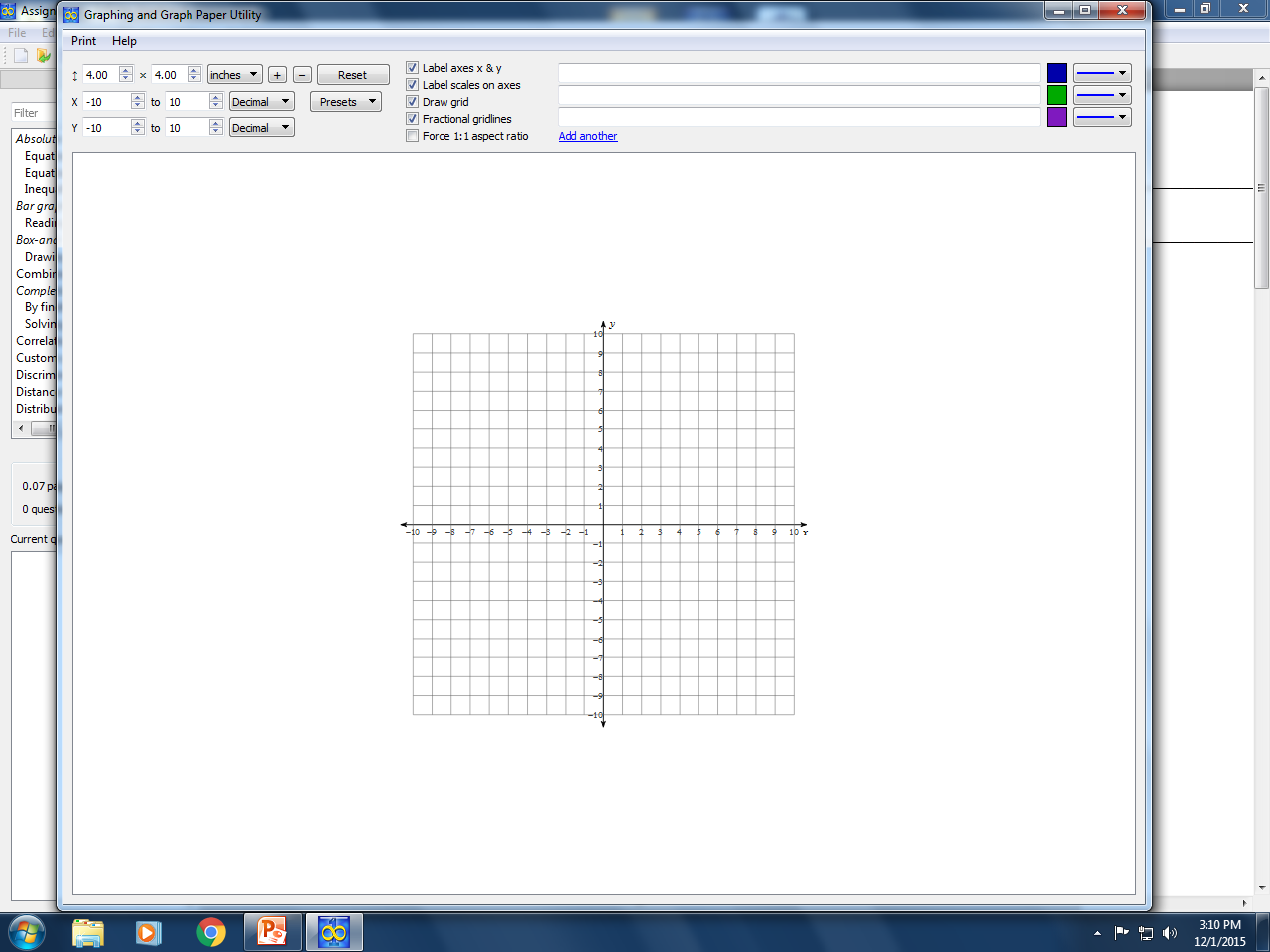 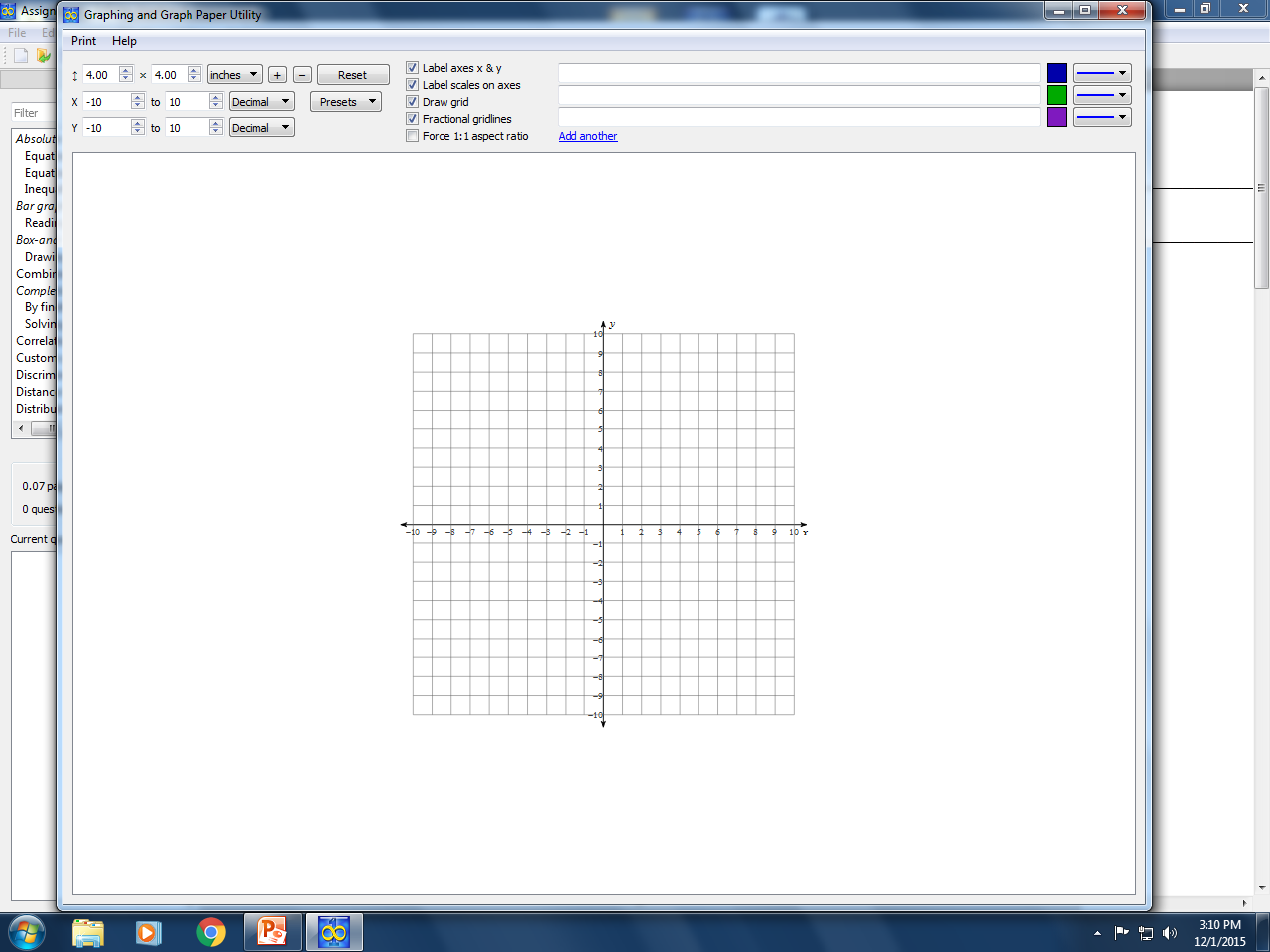 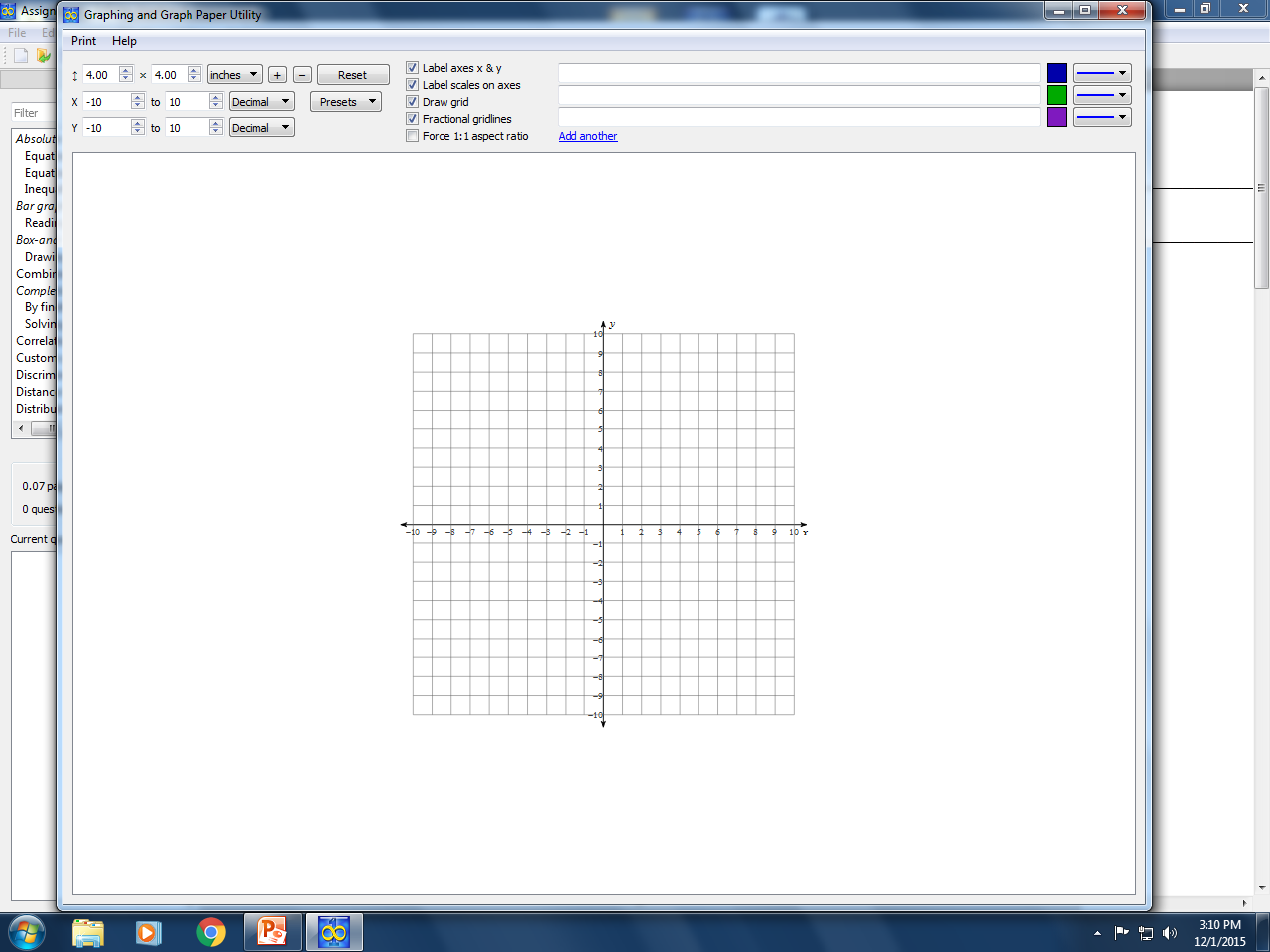 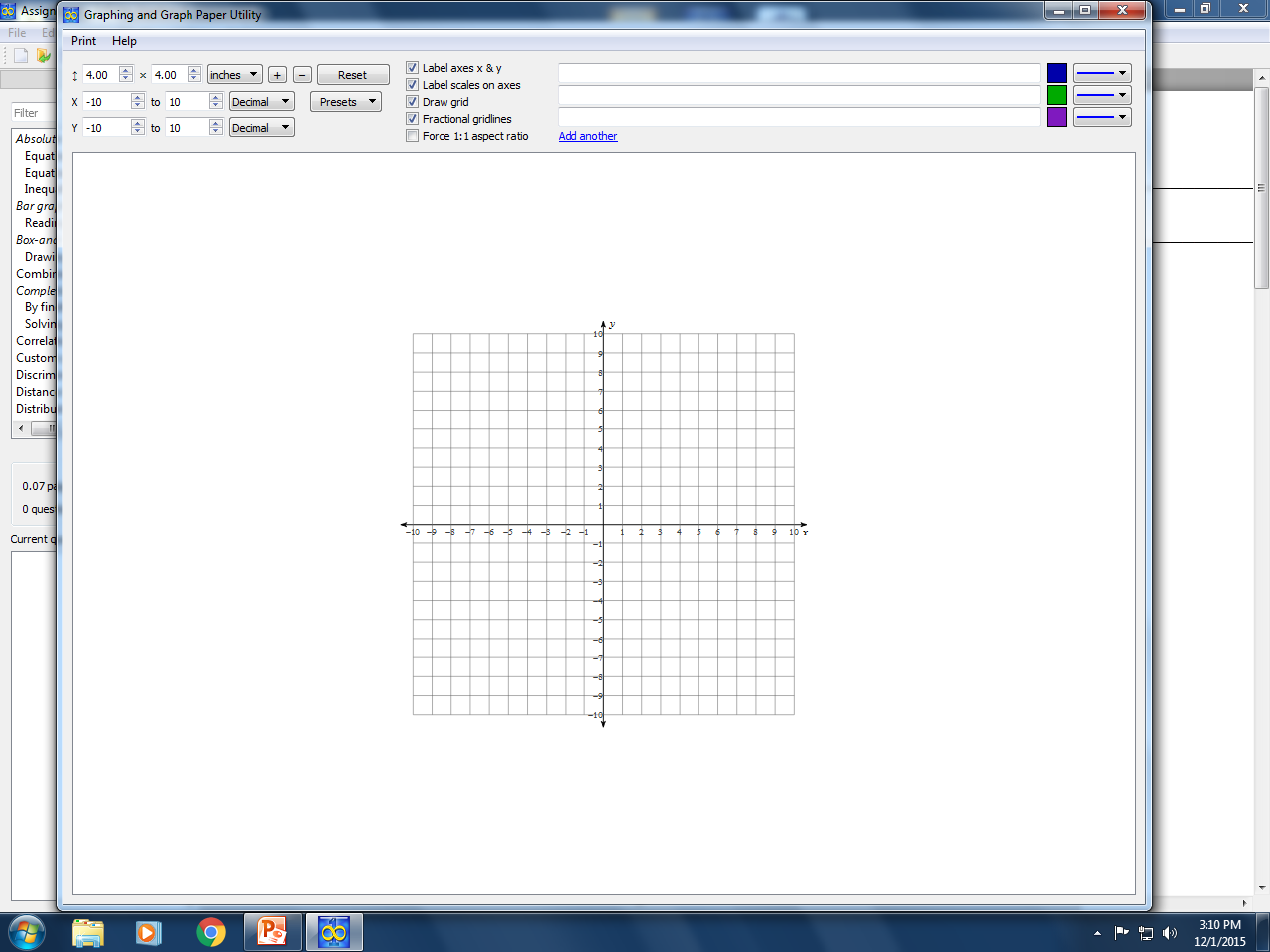 Linear Non-Functions
Linear Non-Functions
Linear Non-Functions
Constant Functions
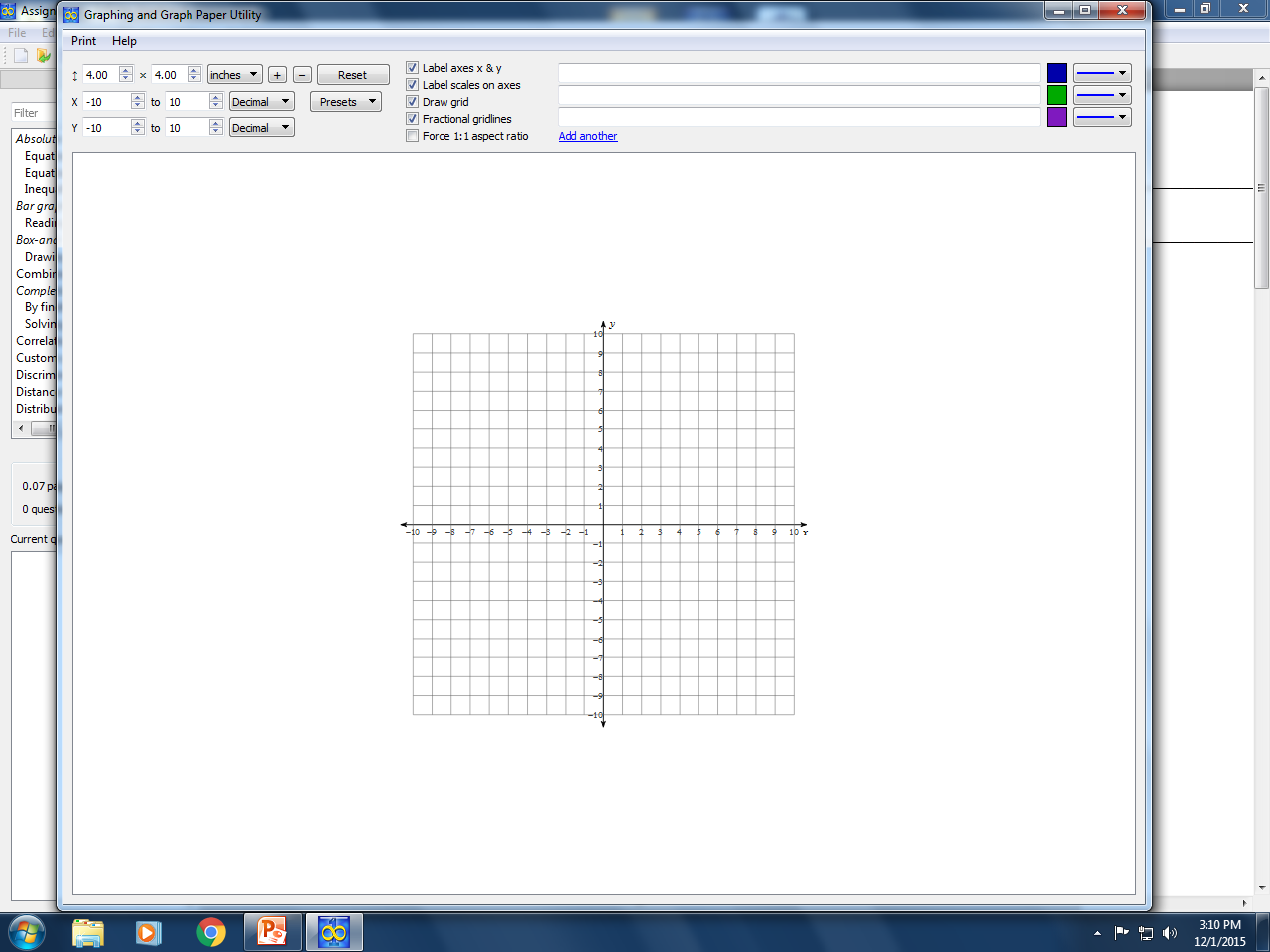 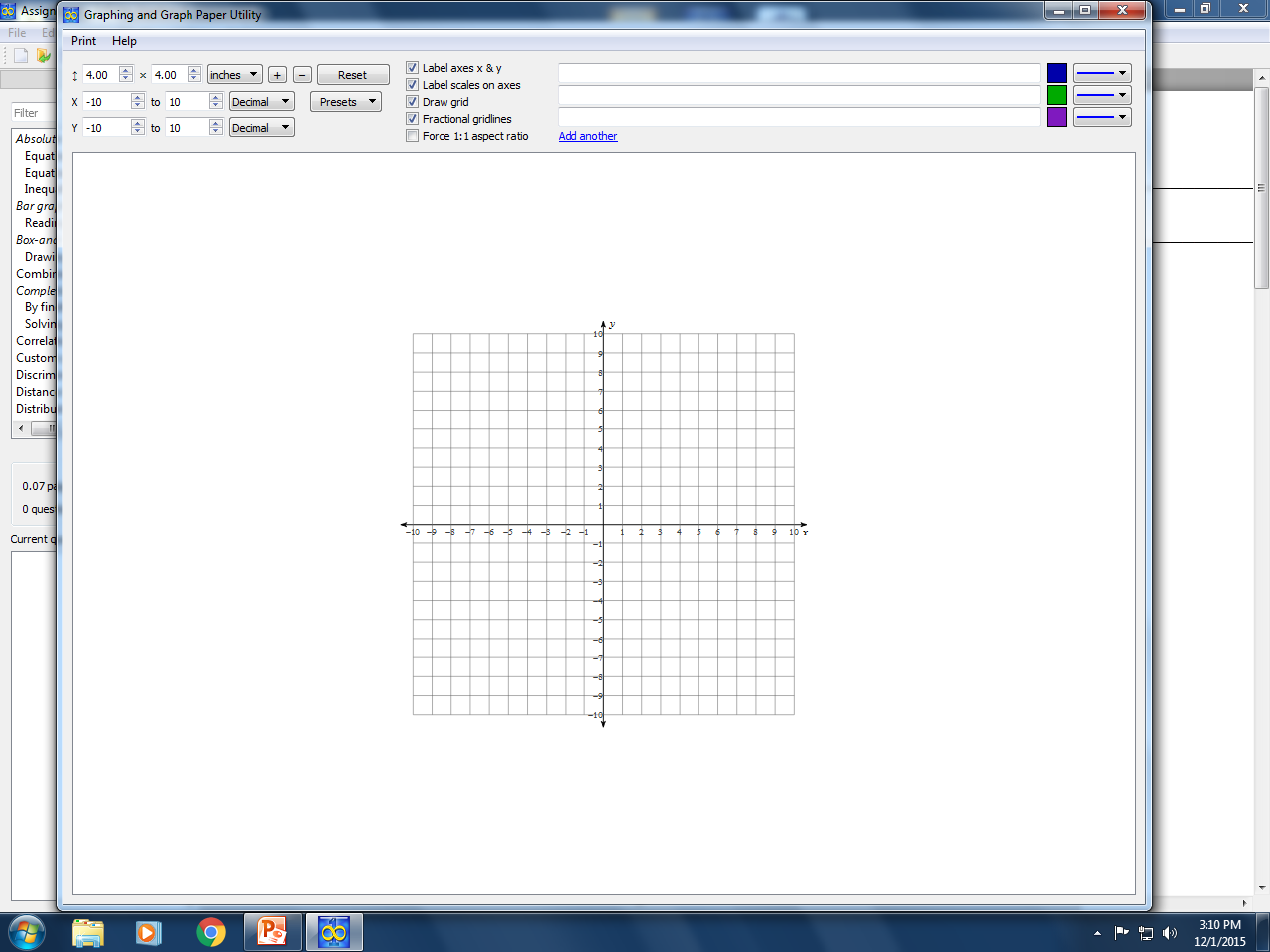 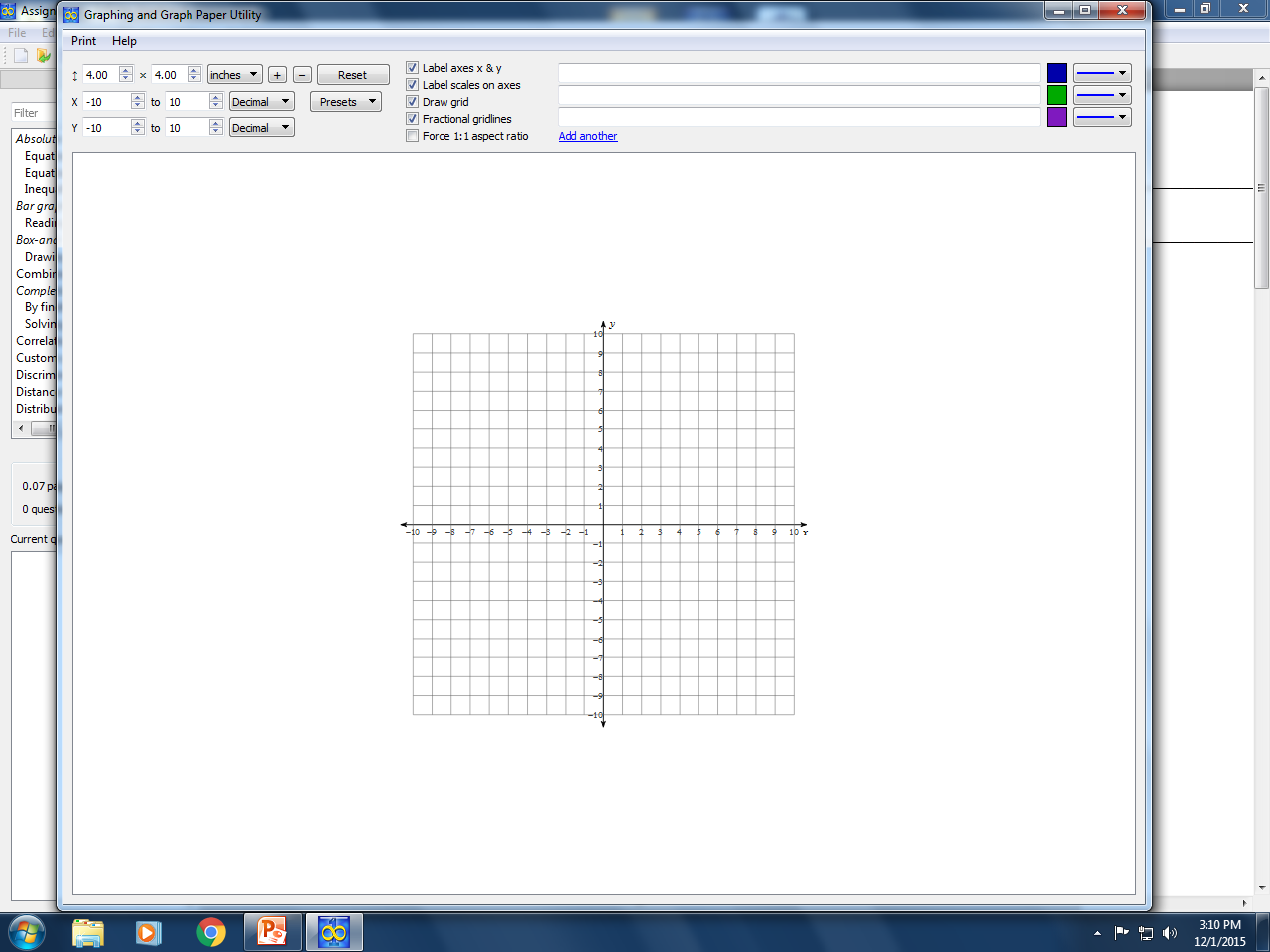 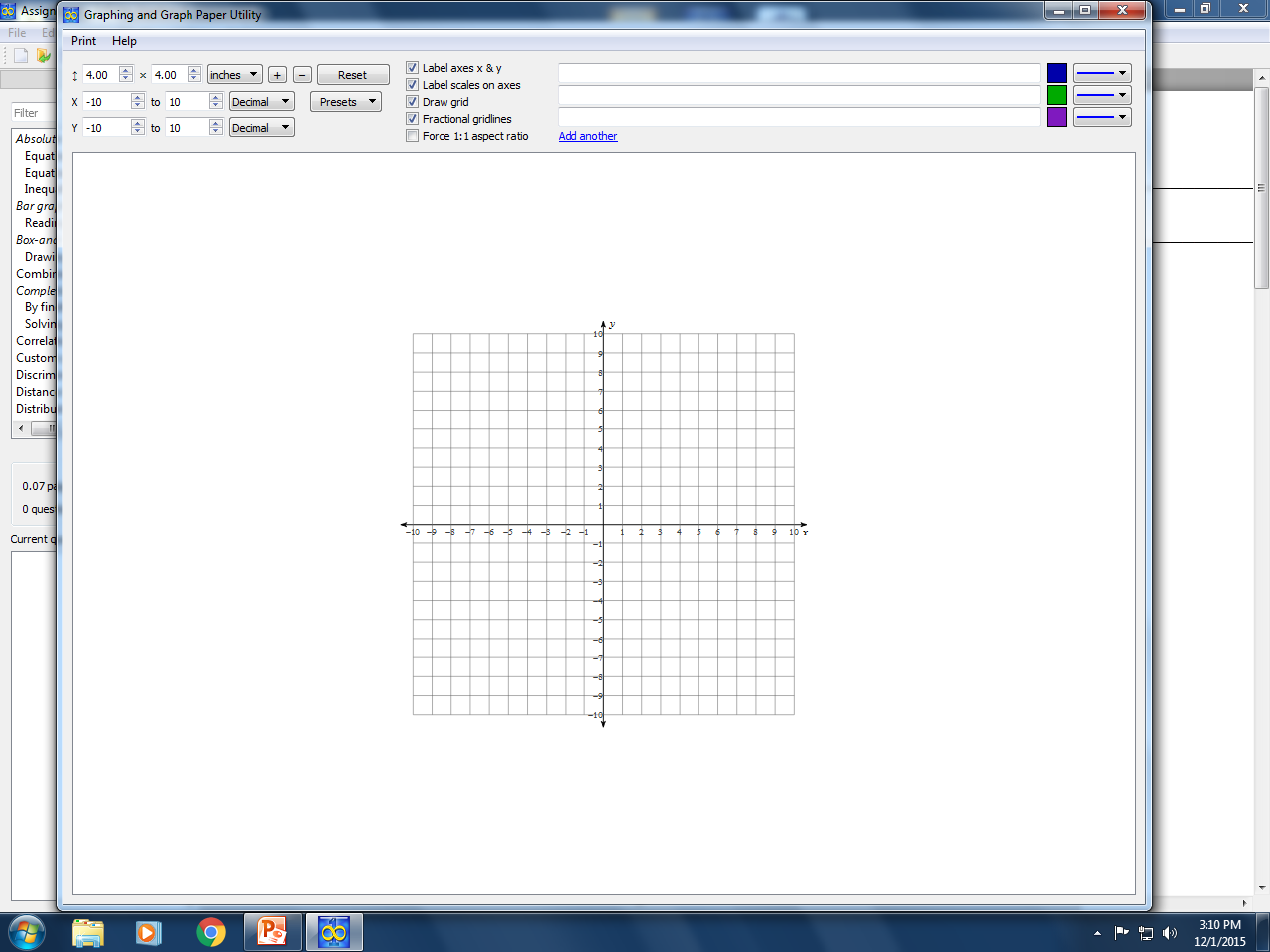